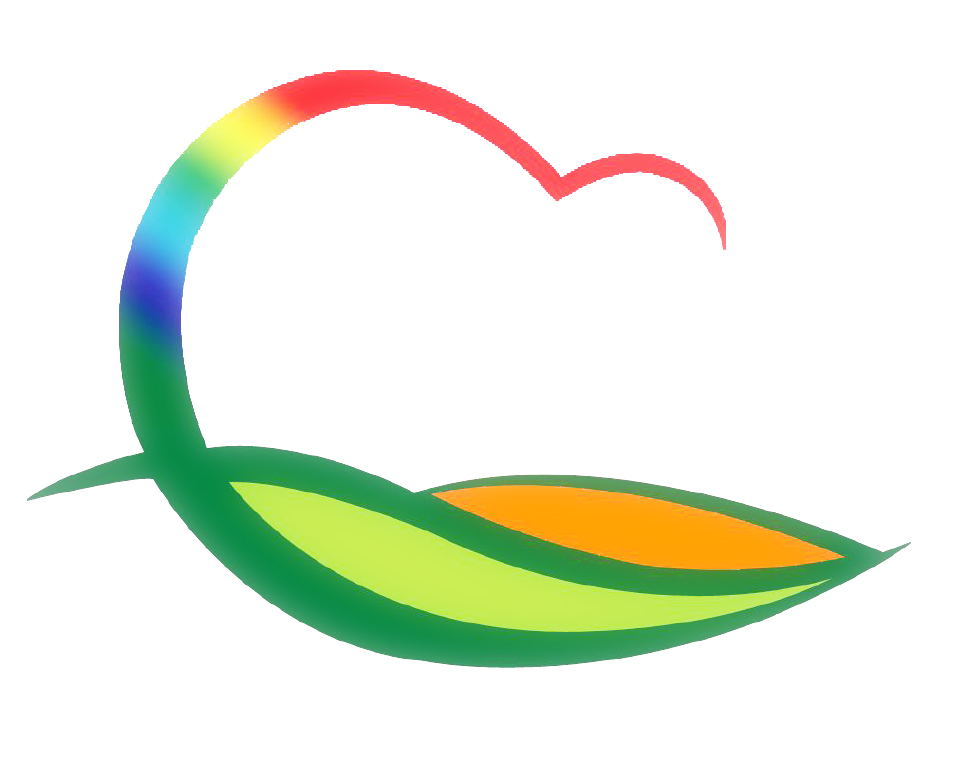 주간업무 (8.30. ~ 9.5.)
도 시 건 축 과
3-1. 추풍령리 자전거도로 유지보수공사
대 상 지 : 추풍령면 추풍령리 일원
사 업 량 : 자전거도로 재포장(L=267m, A=499㎡)
사업내용 : 파손된 자전거도로 유지보수 및 우수관 재설치
3-2. 2021년도 주민생활 편익사업 발주 및 준공
발 주 : 매곡면 노천상리 농로 확장공사(20백만원)
준 공 : 상촌면 물한2리 배수로정비공사 외 4건(125백만원)
3-3. 농촌마을회관 행복센터 조성사업 추진
사업내용 : 영동읍 설계리마을 공동체 다목적실 증축
사 업 비 : 200백만원
추진내용 : 건축시공 계약 및 공사 착공